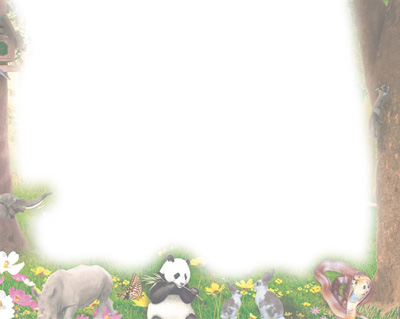 What Is Long?
  动物的“长处”
选自《多维阅读第1级》
Prediction 预测
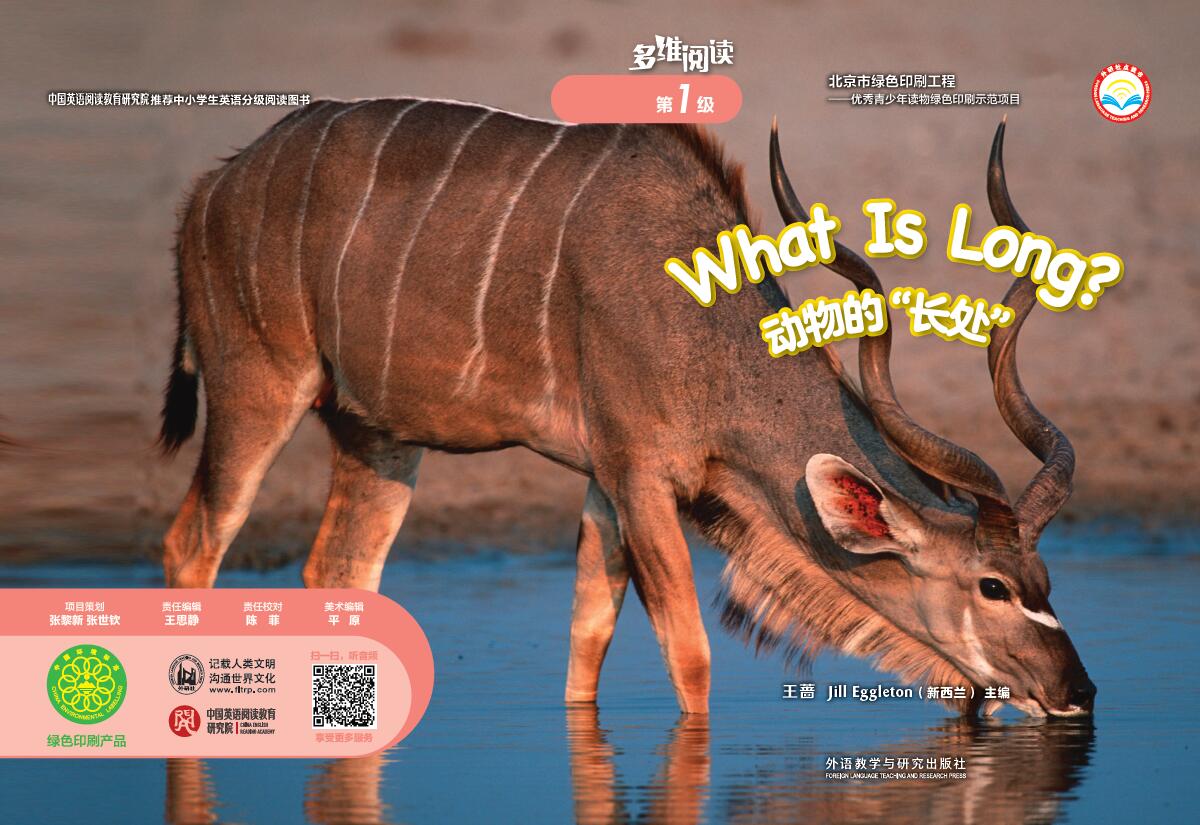 What can you see on the front cover?
What is long?
First reading: view & answer (看图回答)
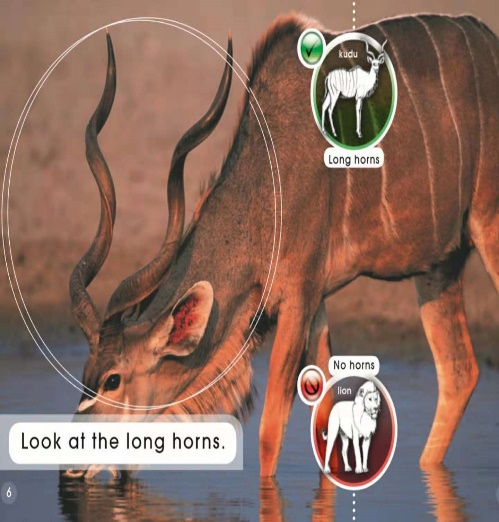 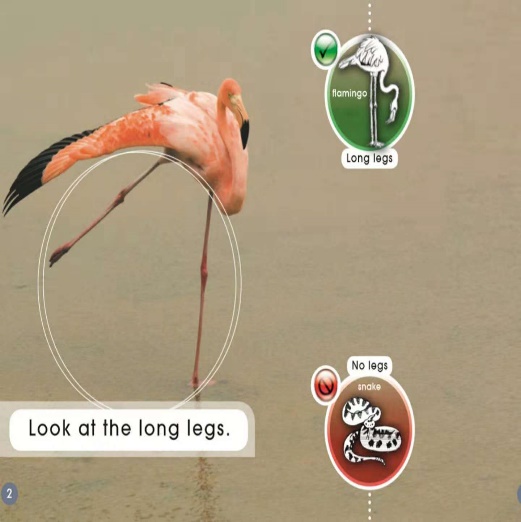 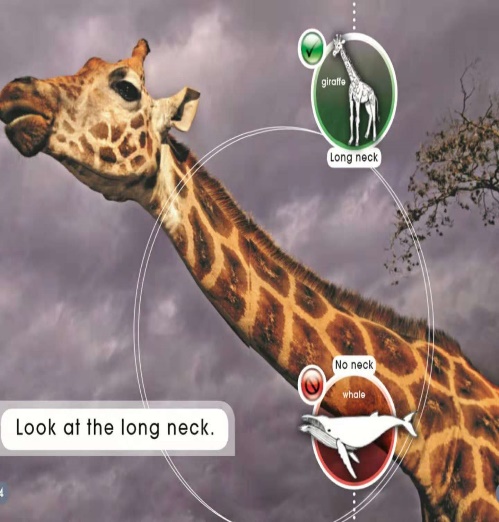 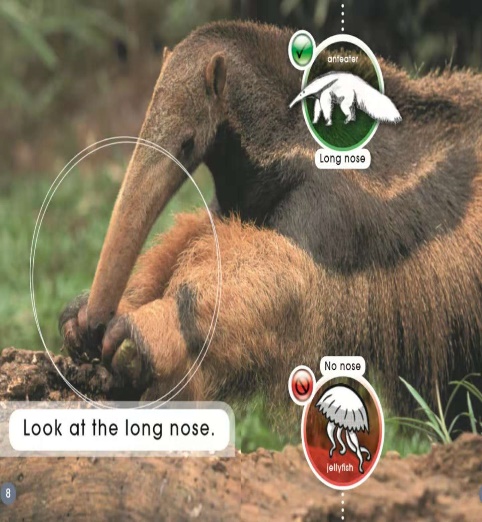 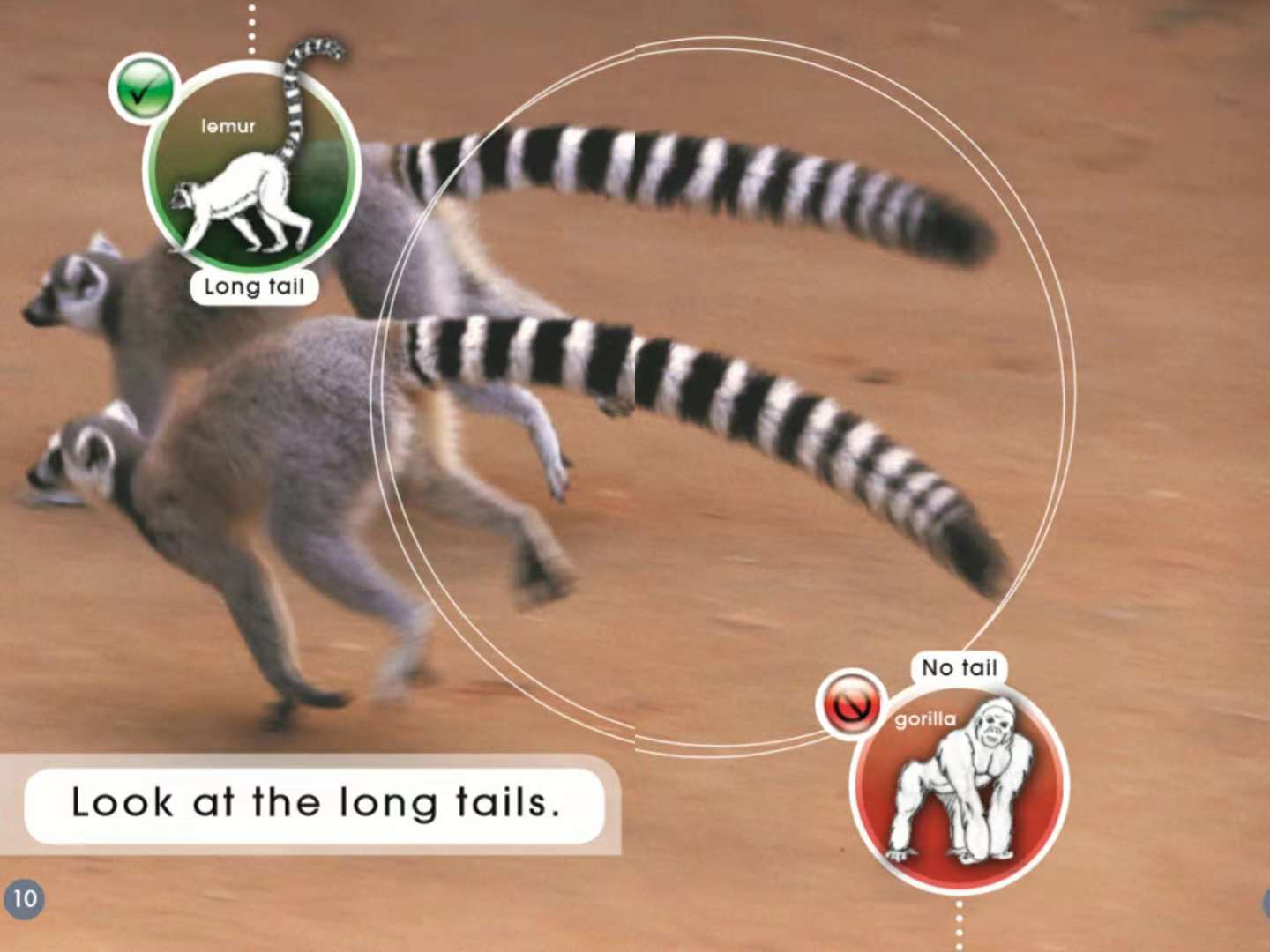 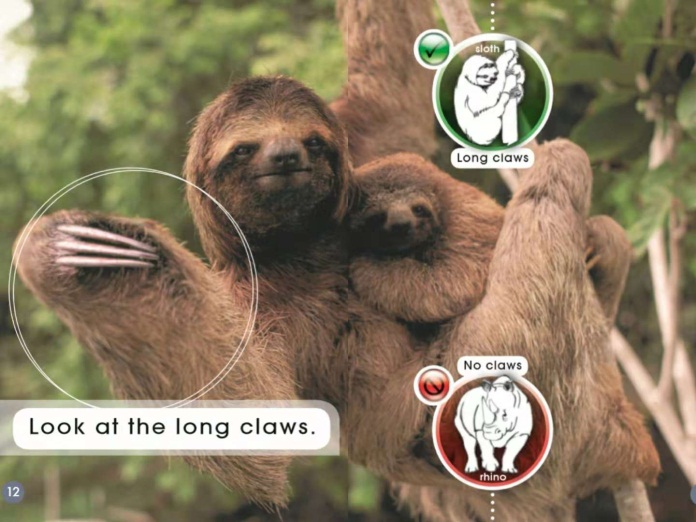 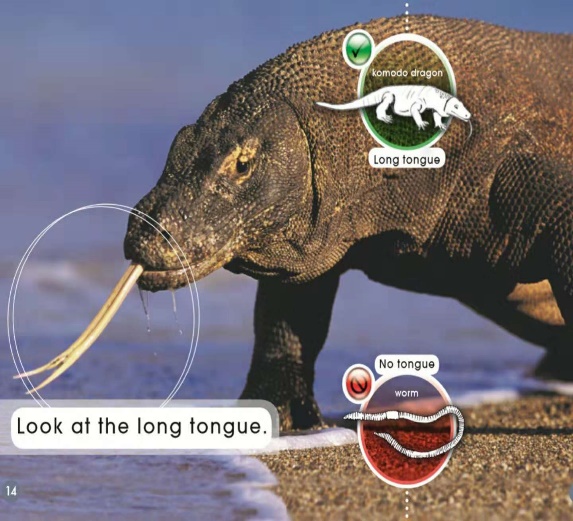 1. How many animals can you see?
2. What do you notice about the animals?
3. What is long?
Second reading
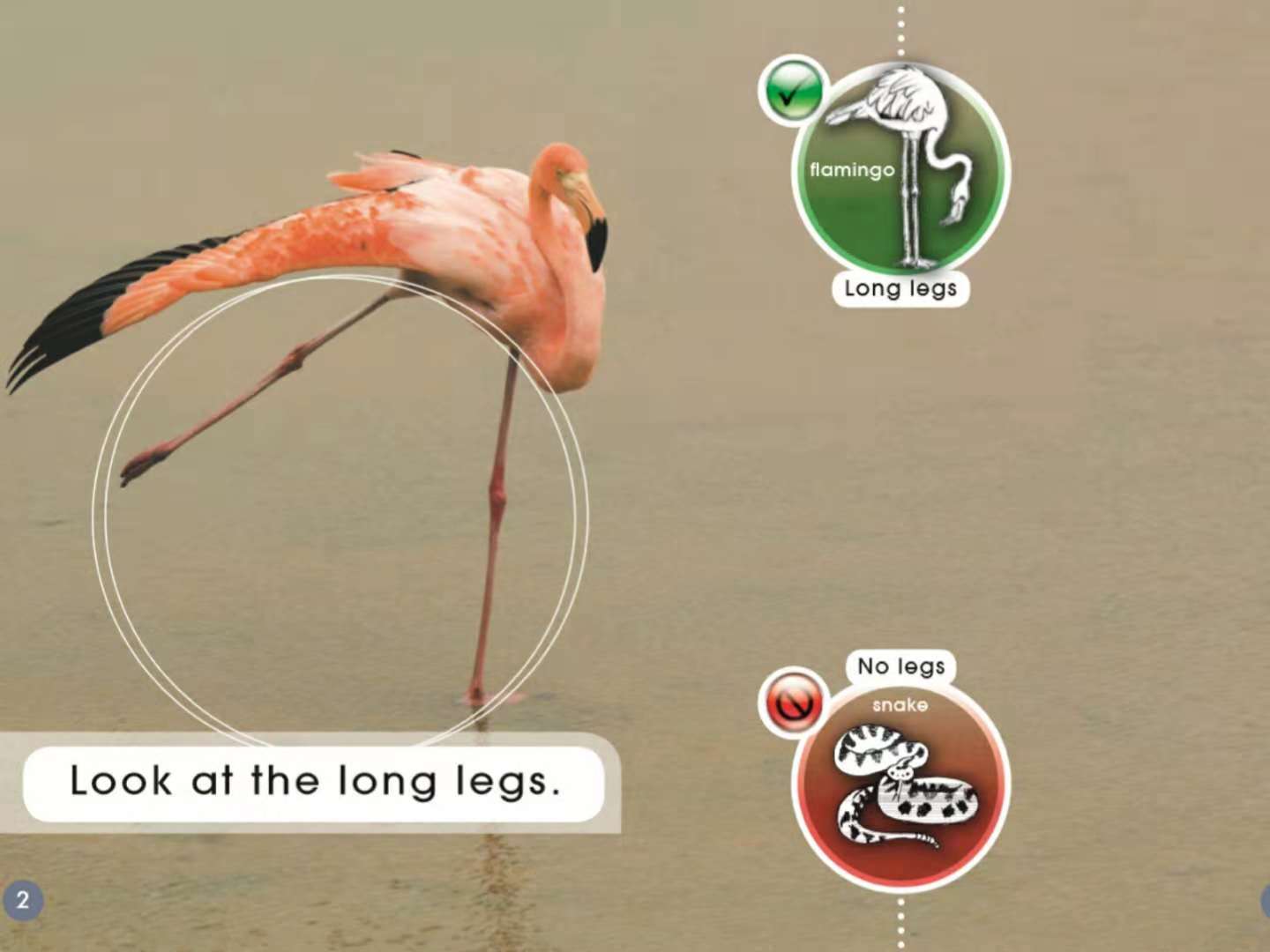 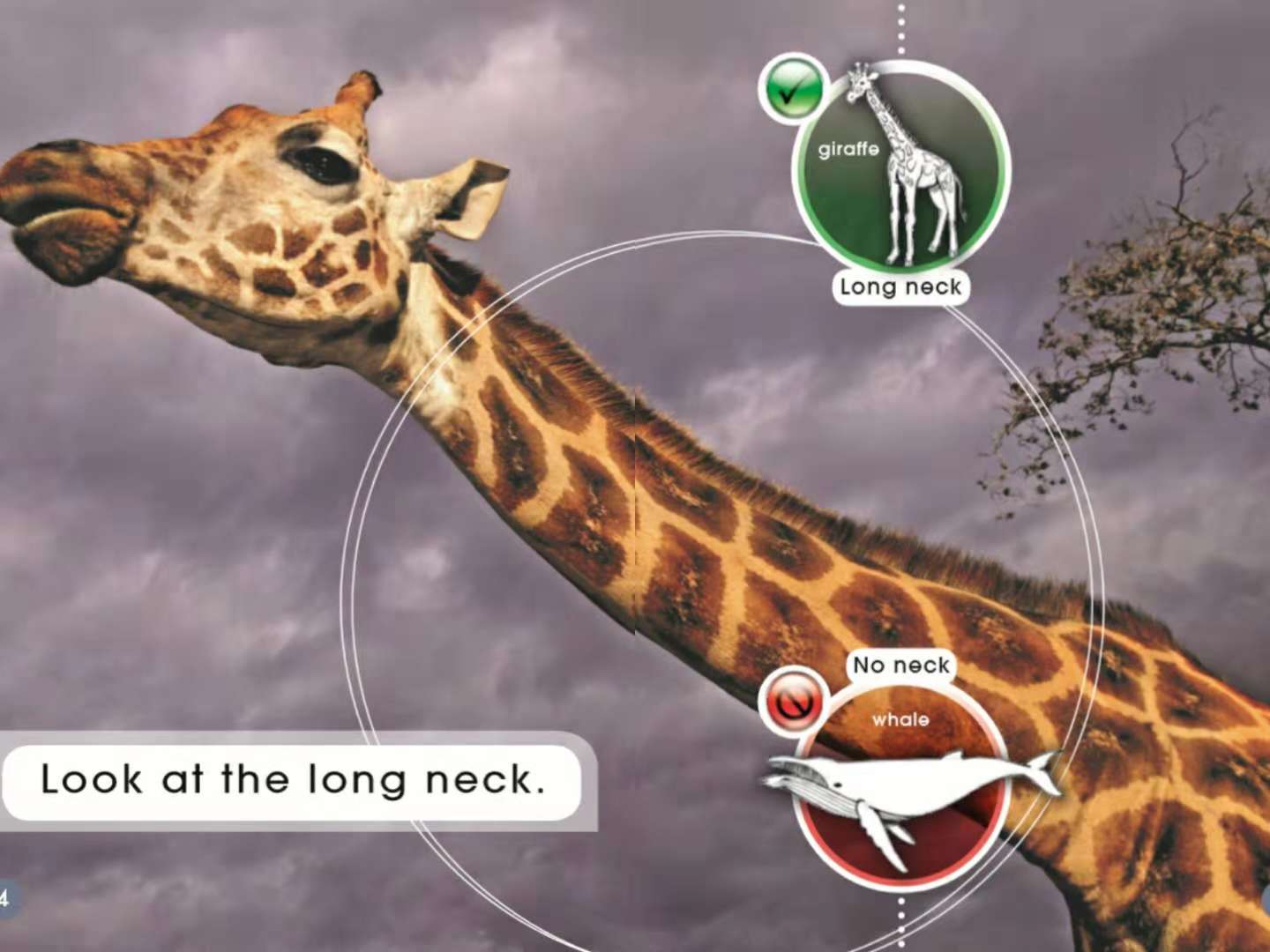 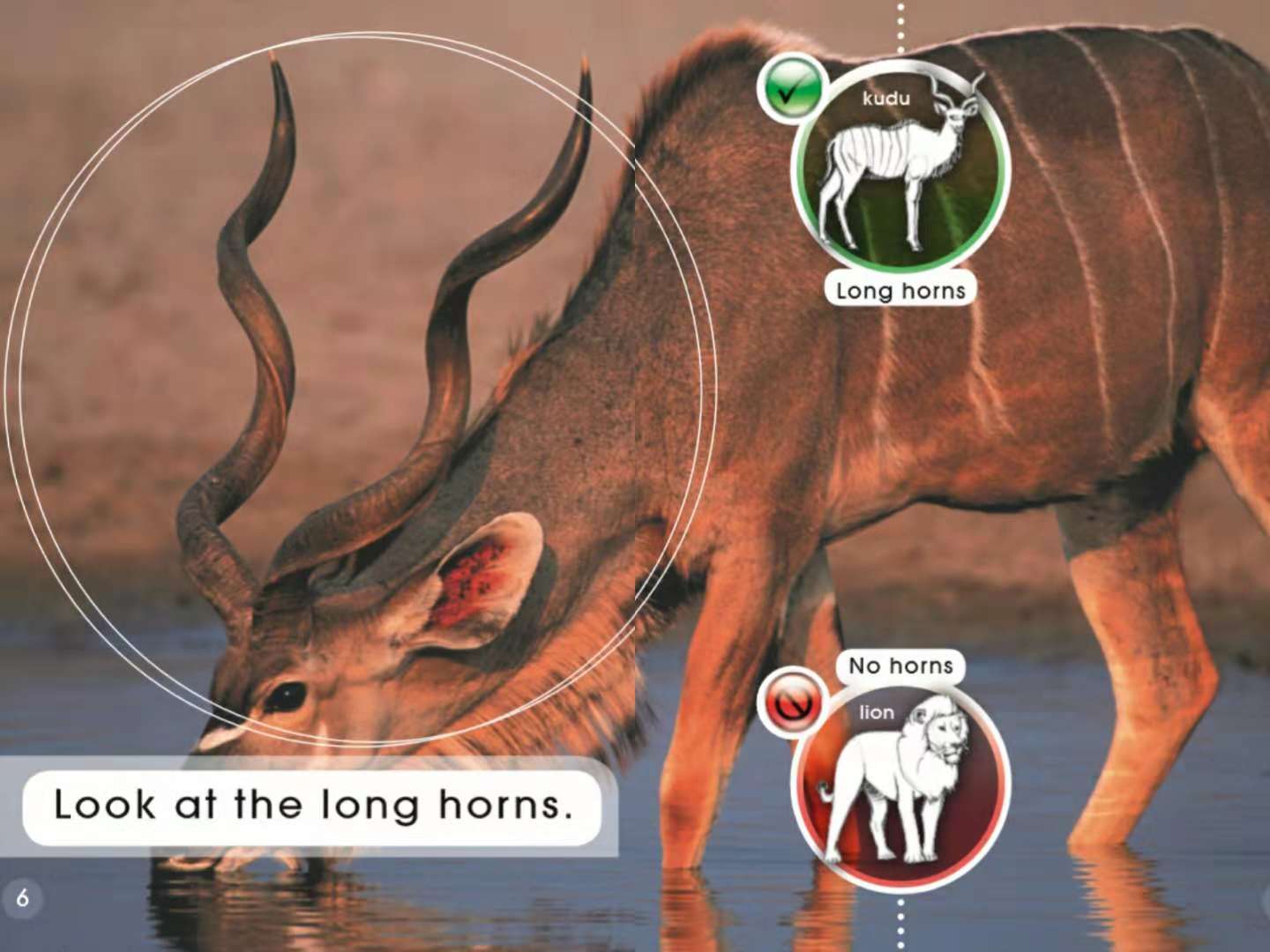 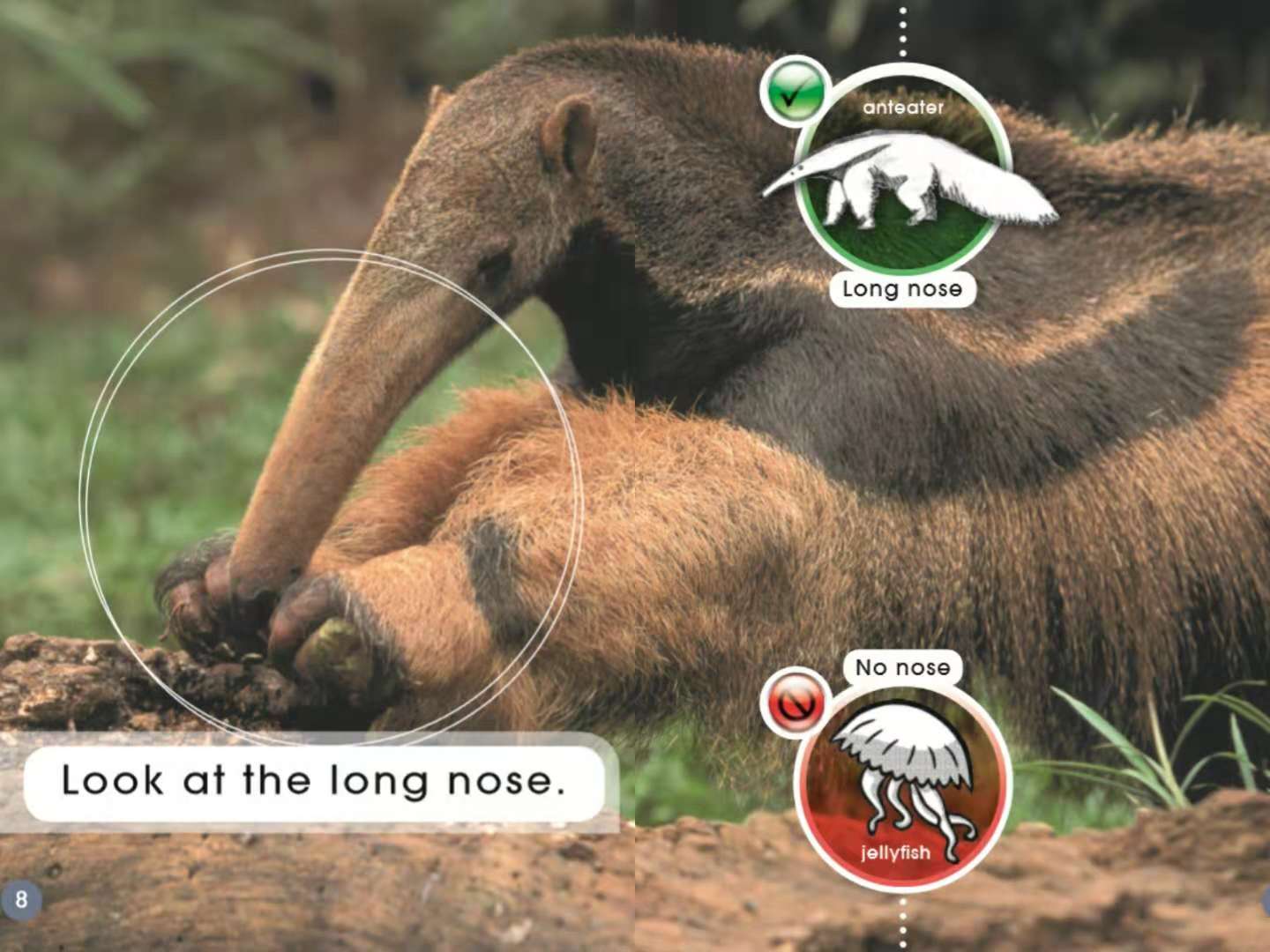 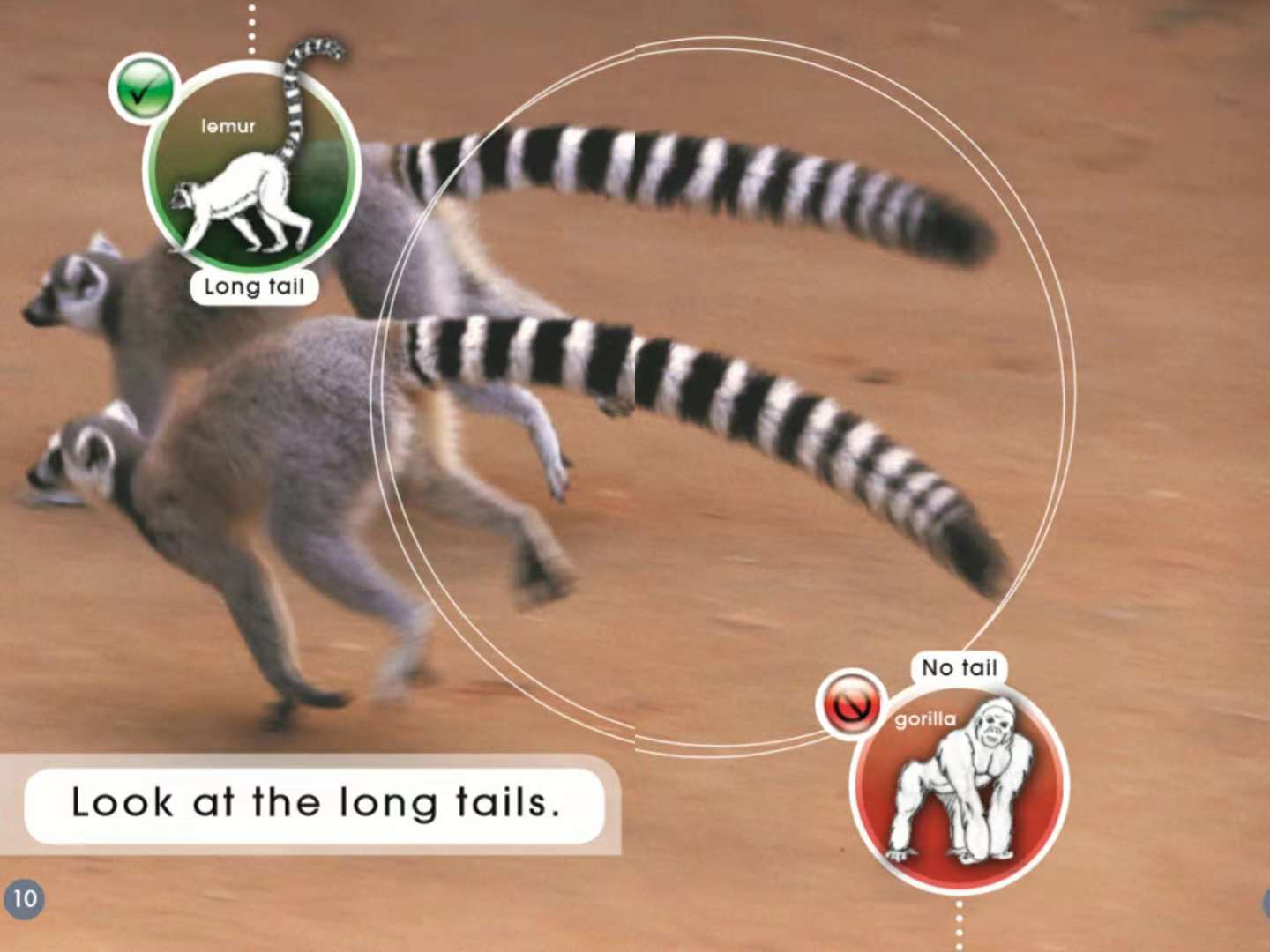 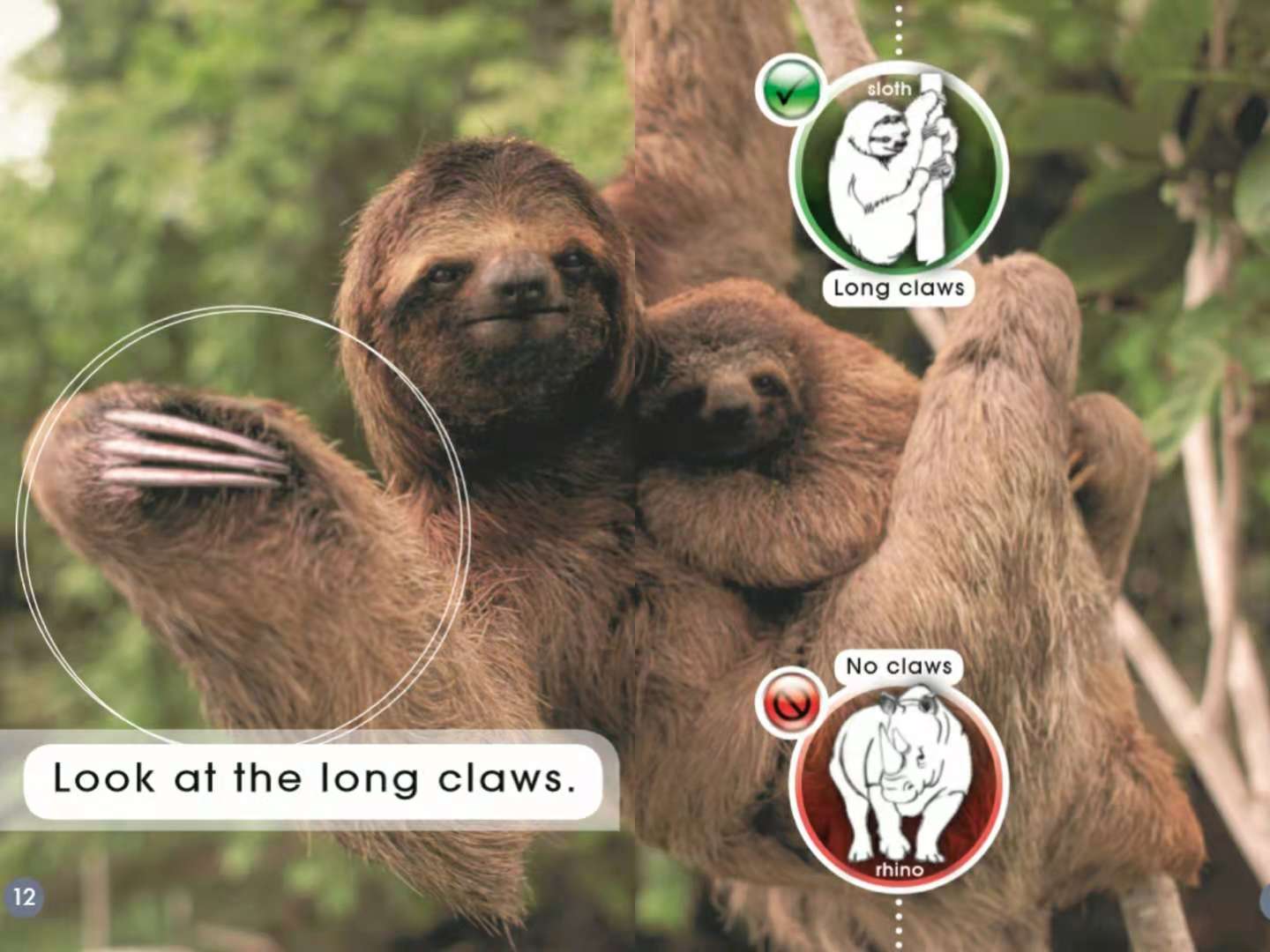 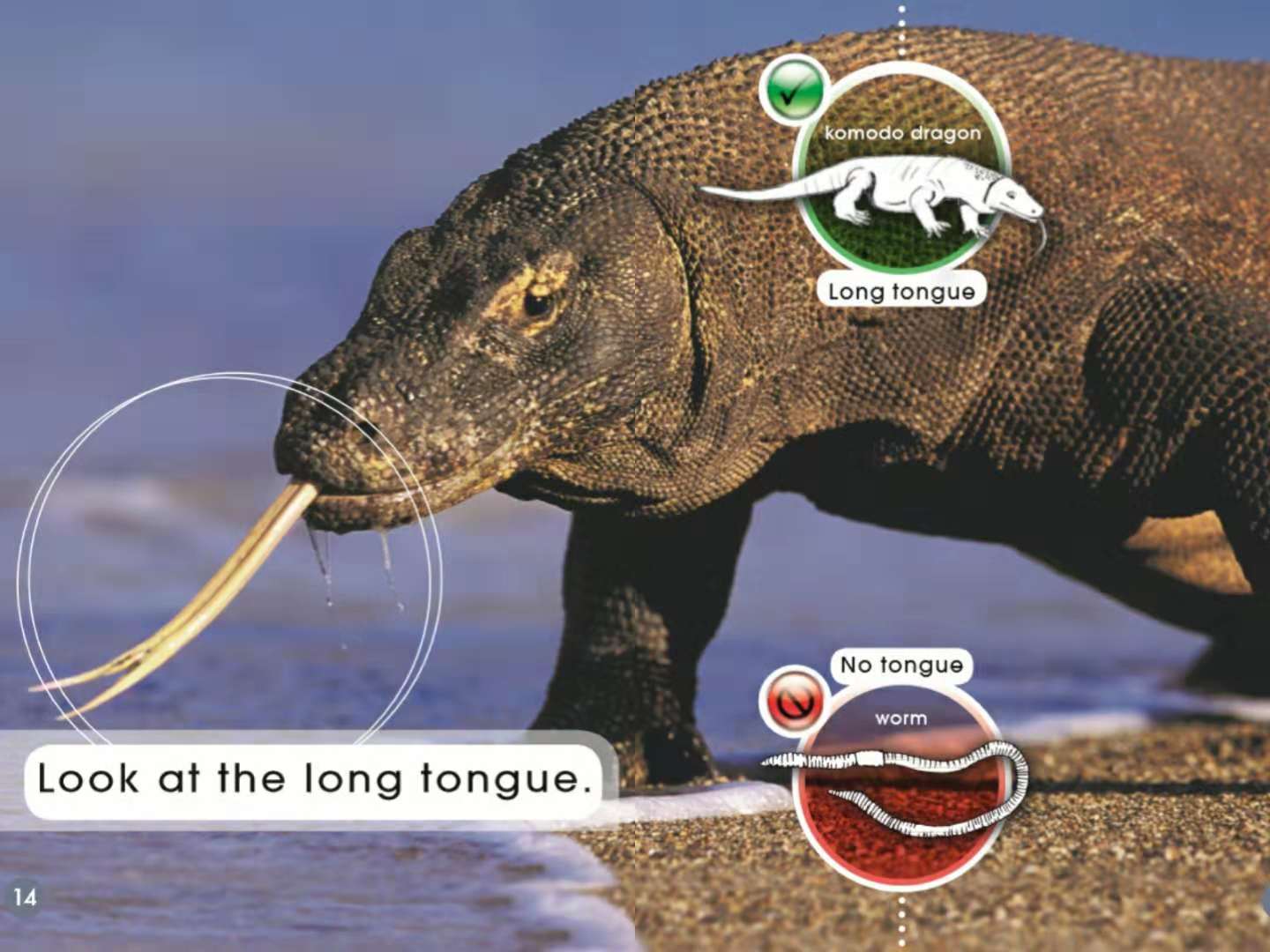 Circle and match 画圈并连线
Circle the long part and match the words.
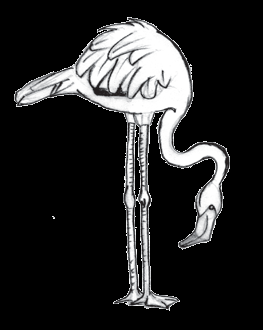 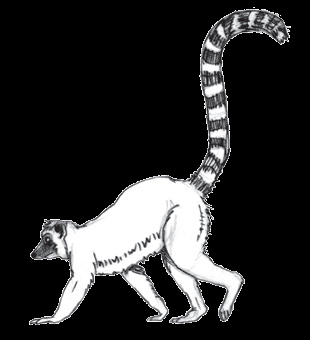 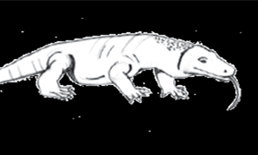 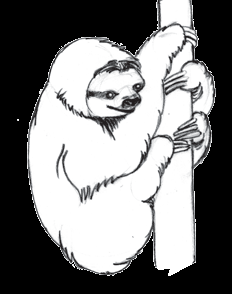 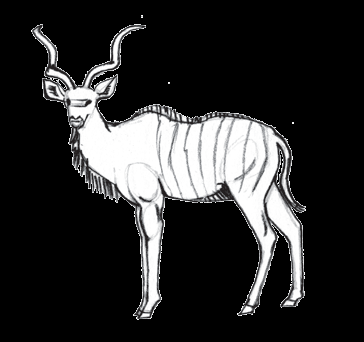 Long nose
Long claws
Long tongue
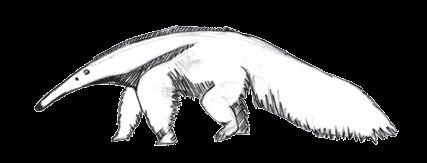 Long horns
Long neck
Long tail
Long legs
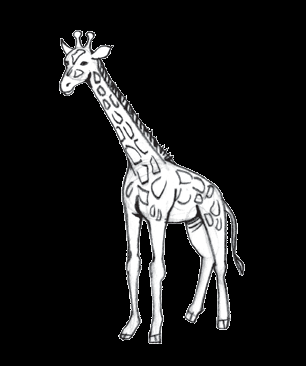 Third-reading
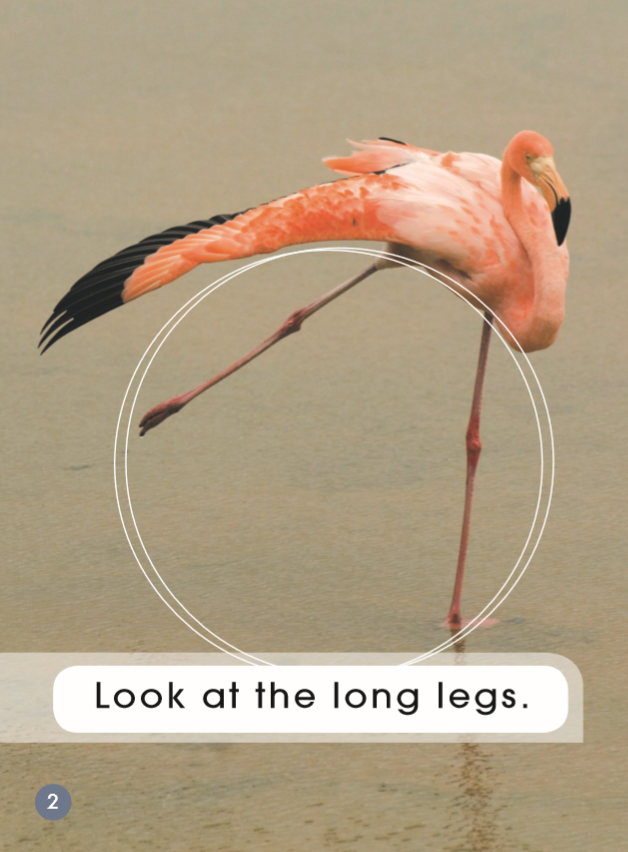 Which word says legs?
How do you know?
a leg
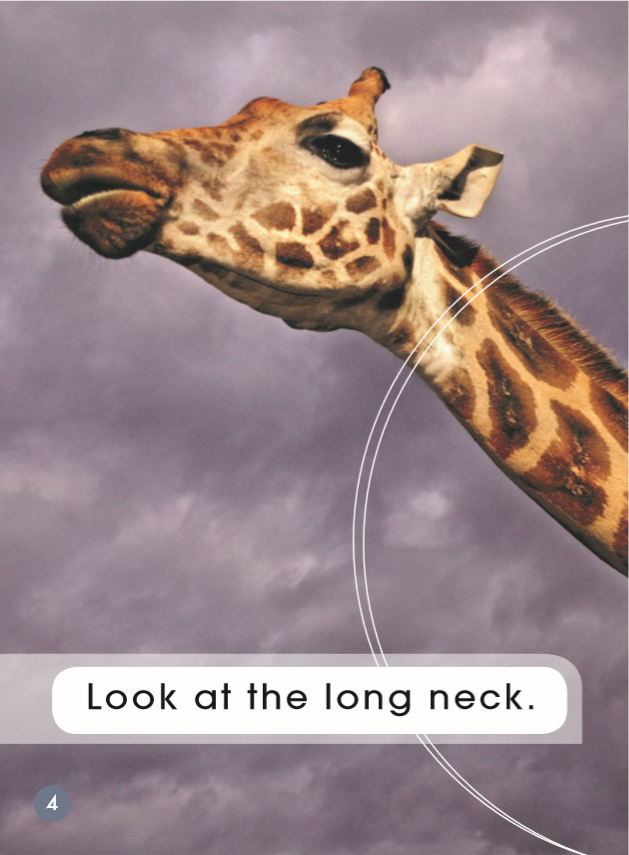 Which word says neck?
How do you know?
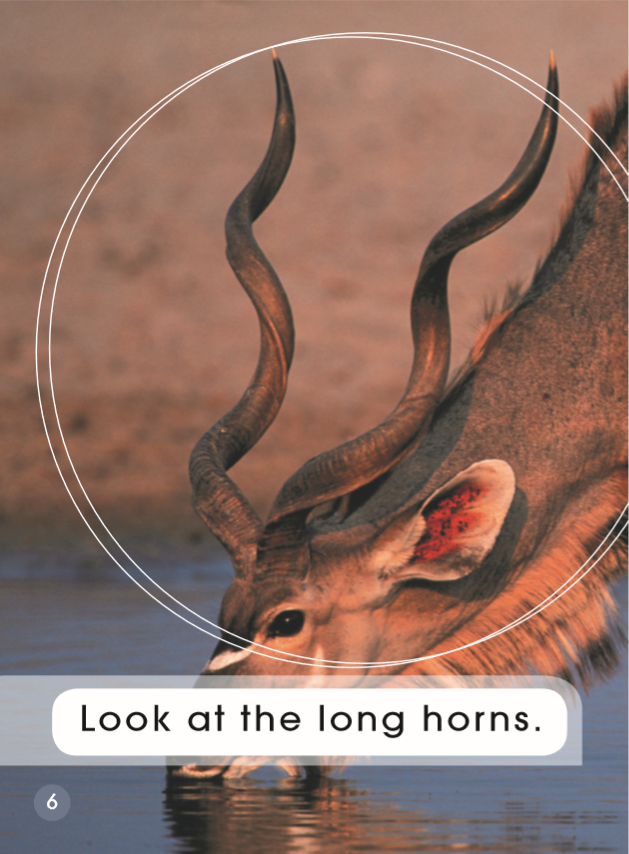 Which word says horns?
How do you know?
a horn
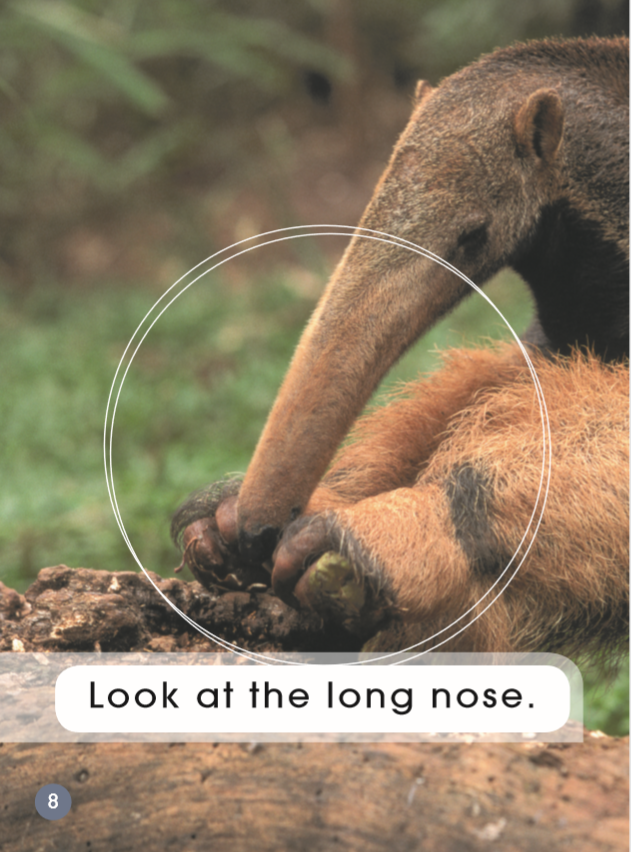 Which word says nose?
How do you know?
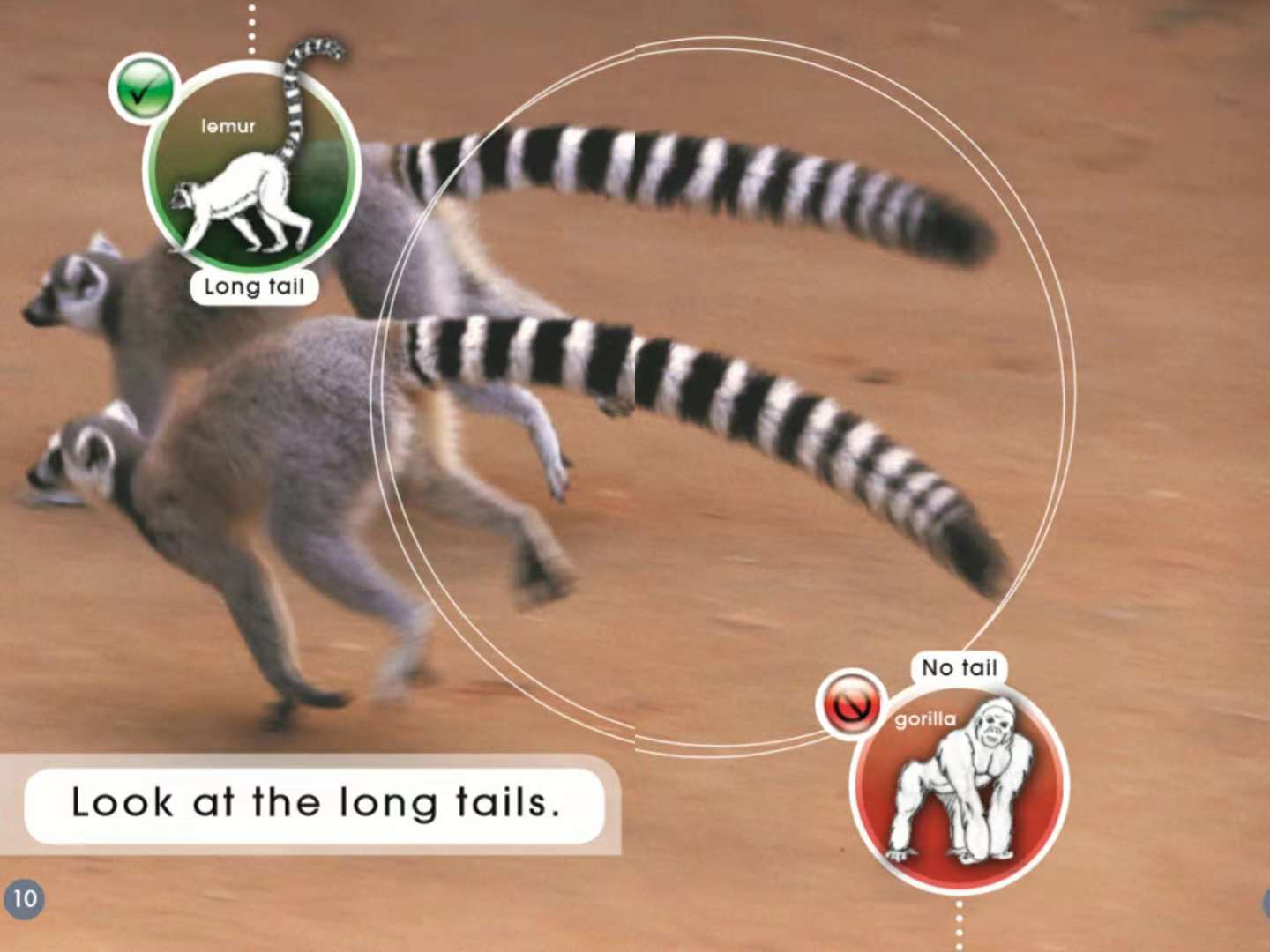 a tail
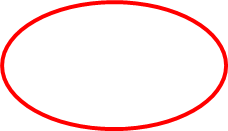 Which word says tails?
How do you know?
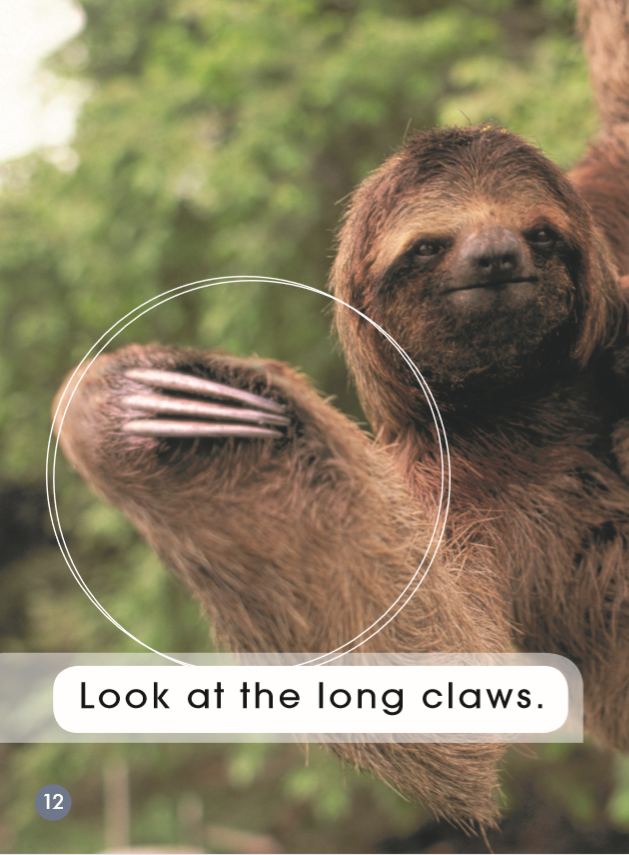 Which word says claws?
How do you know?
a claw
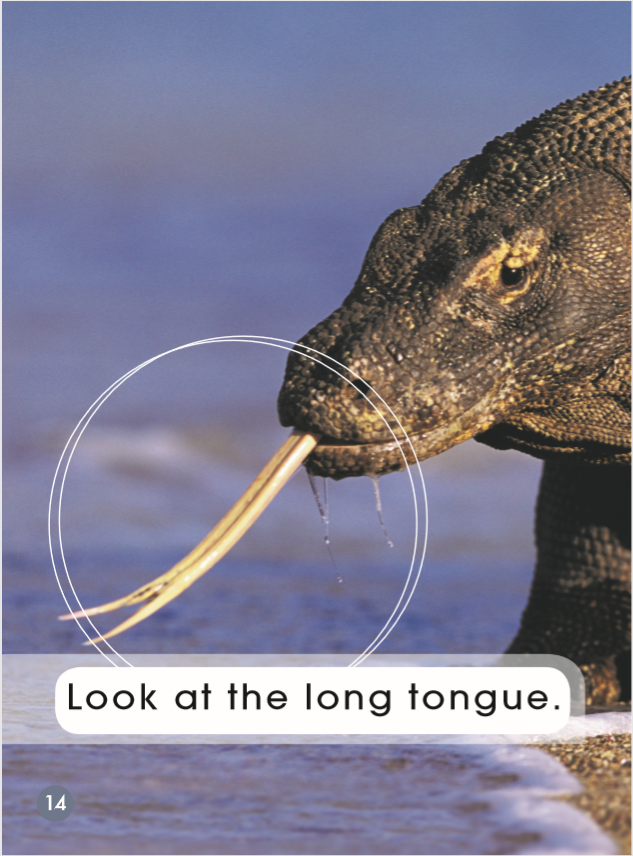 Which word says tongue?
How do you know?
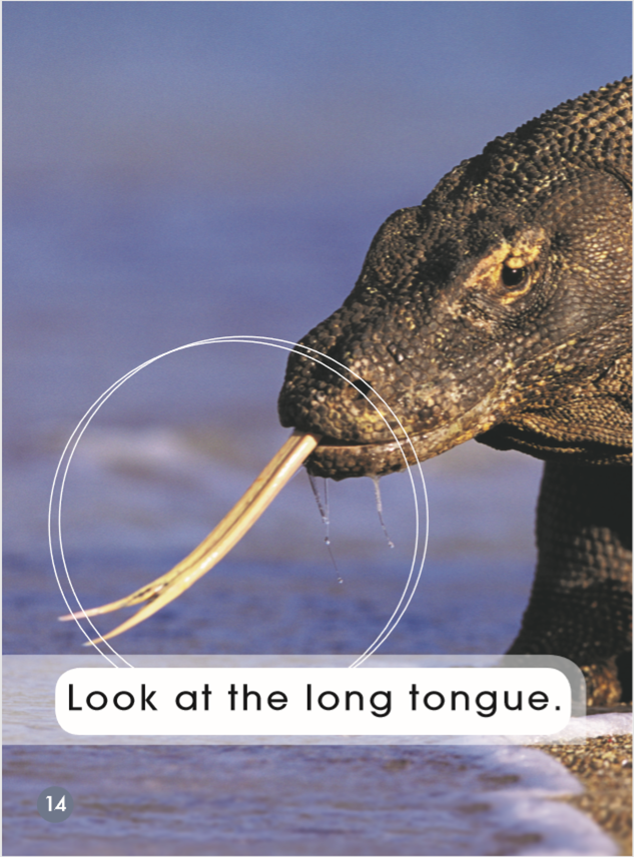 Put your fingers on the words look, at, the.
Game: 拍卡片
听单词，找到正确的单词拍一拍，抢先拍对卡片者胜。
leg
neck
tail
nose
horn
claw
tongue
跟读录音
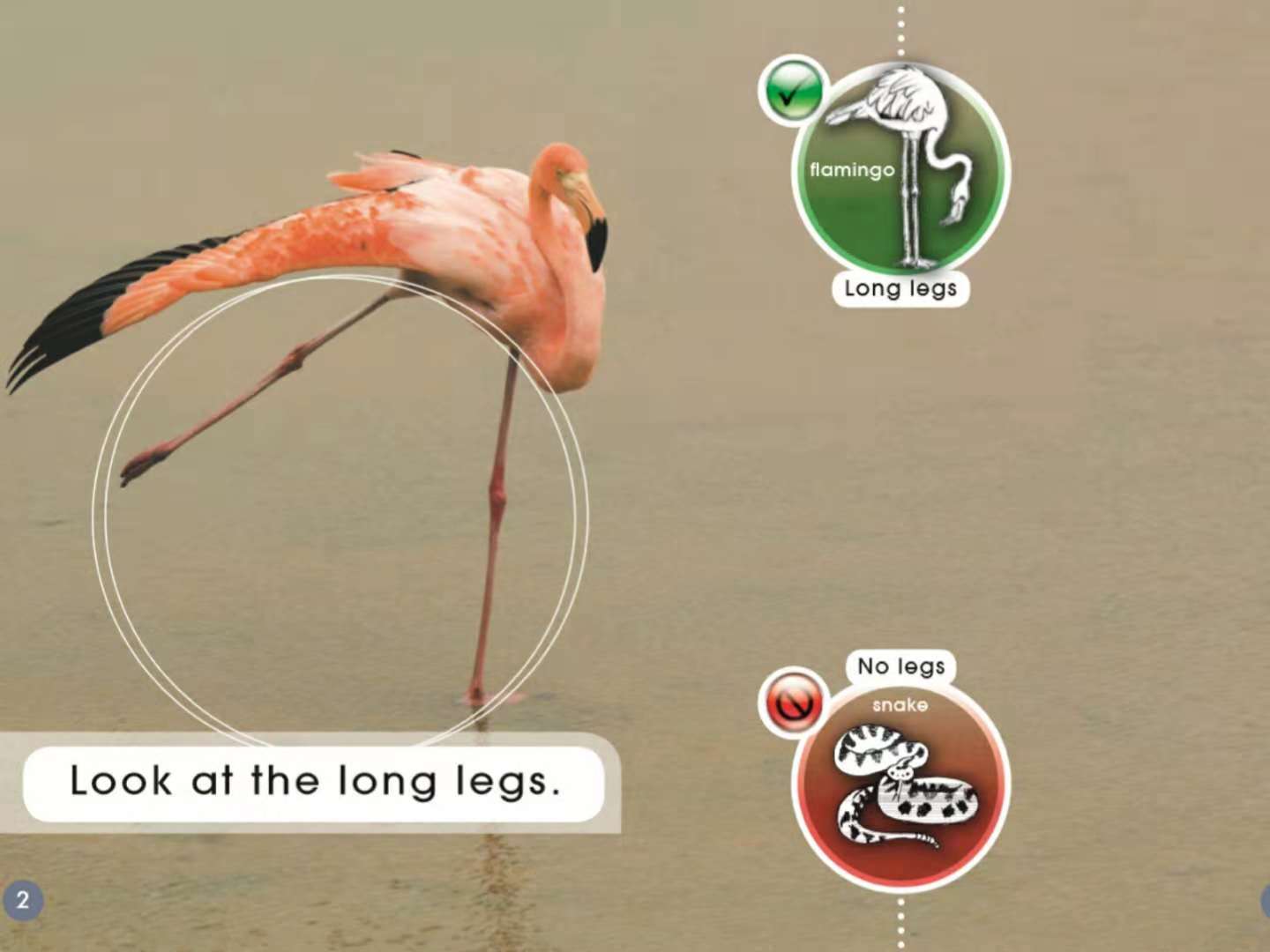 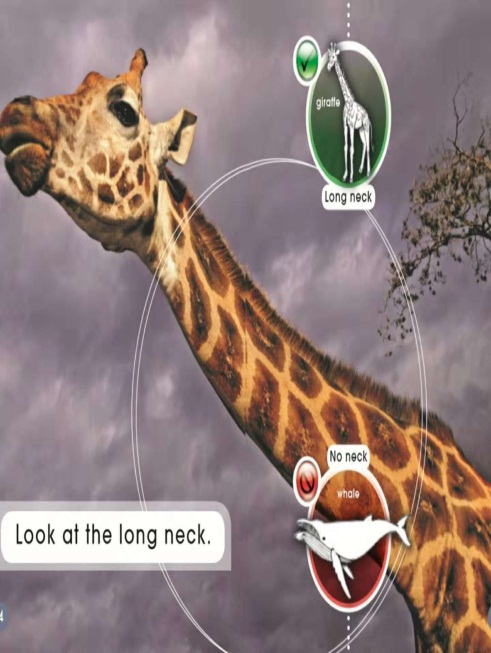 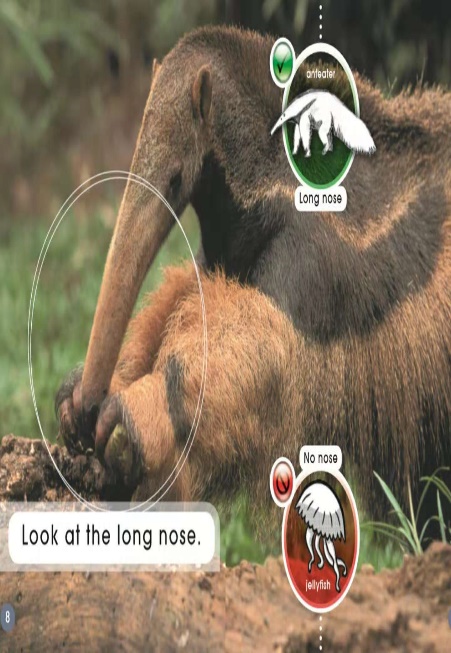 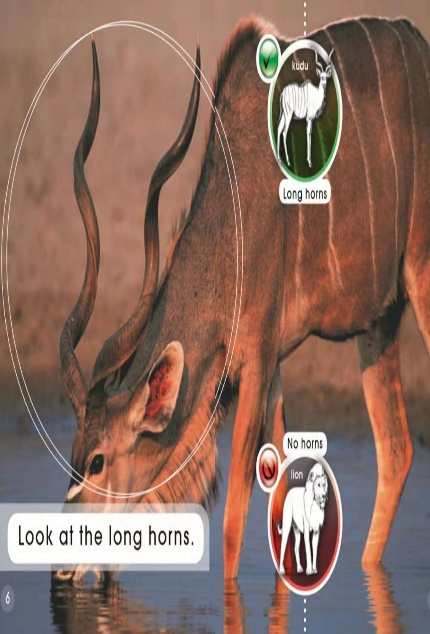 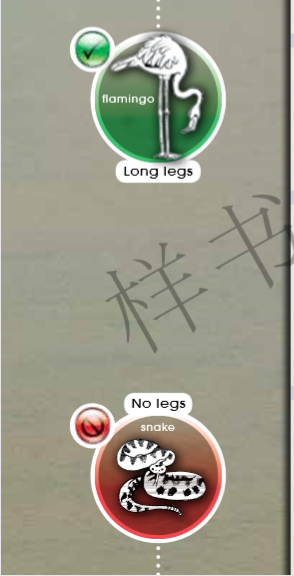 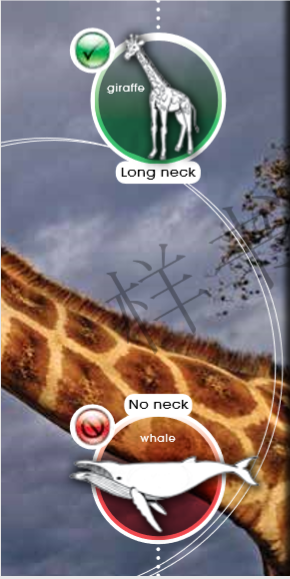 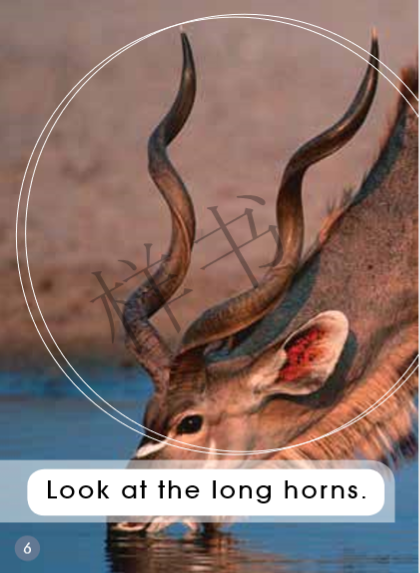 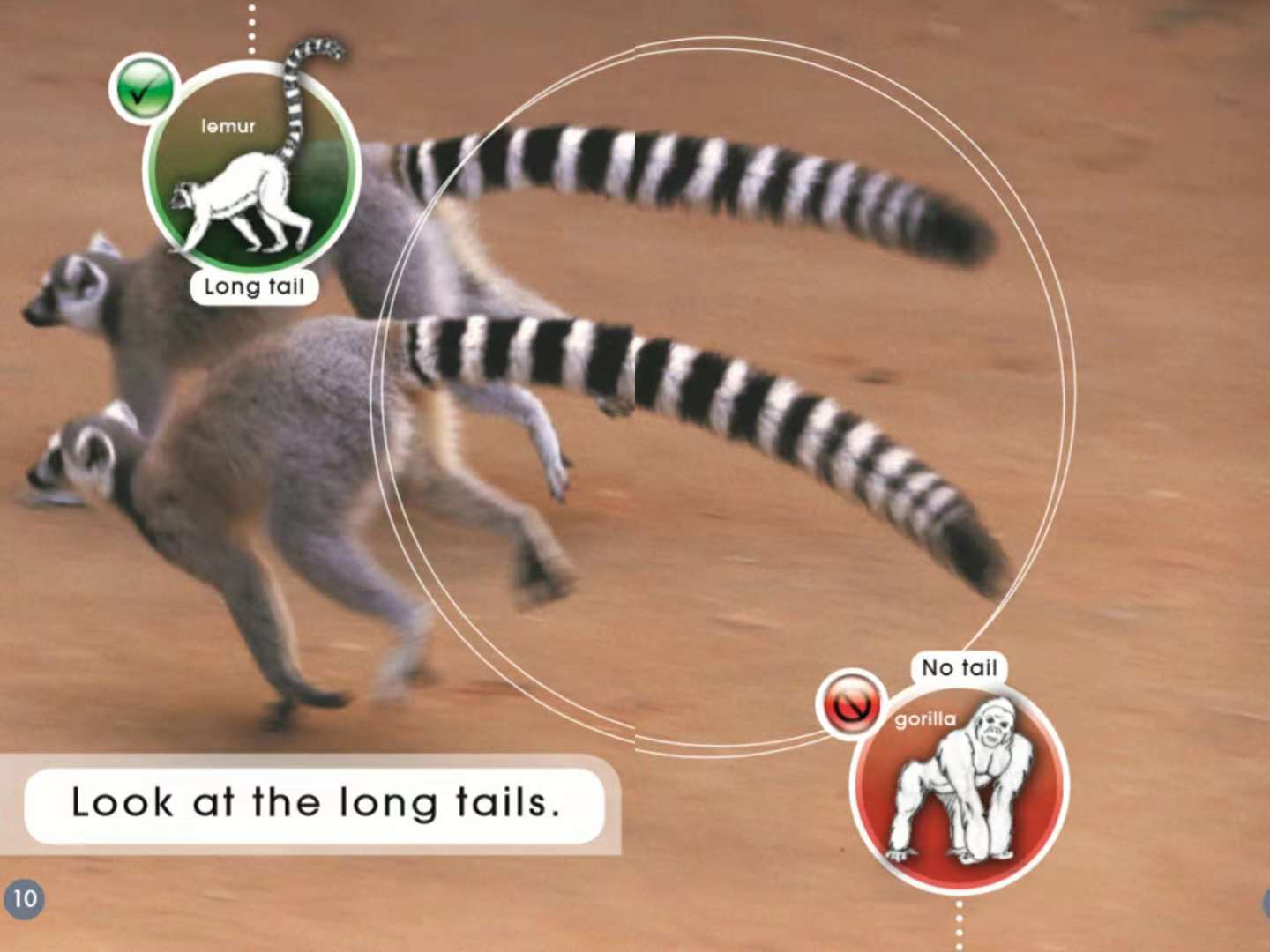 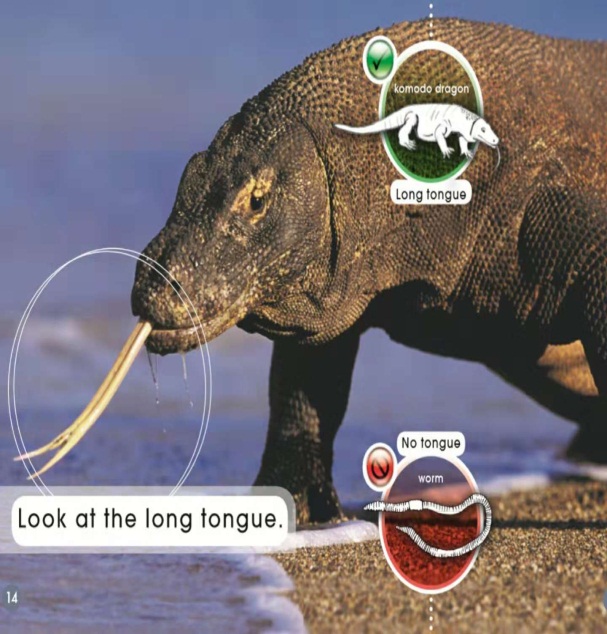 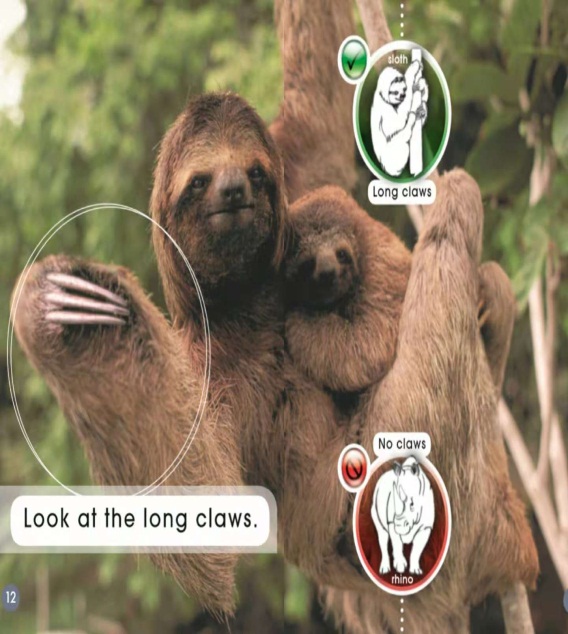 Group work: 小组表演
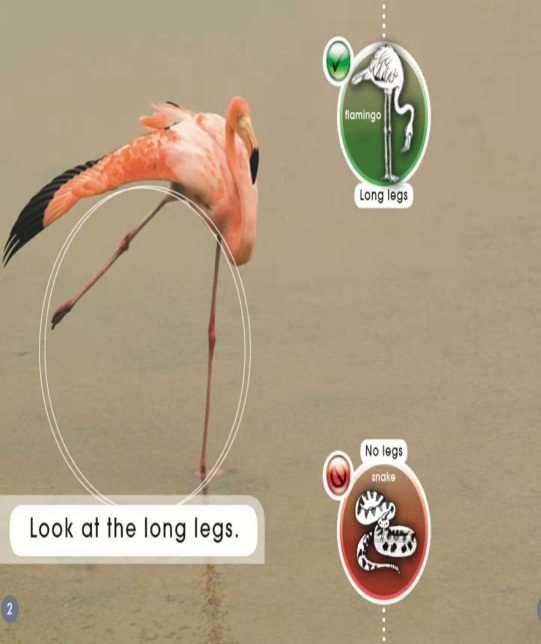 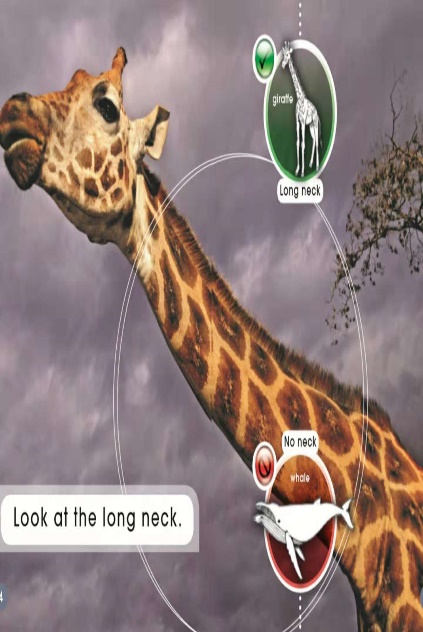 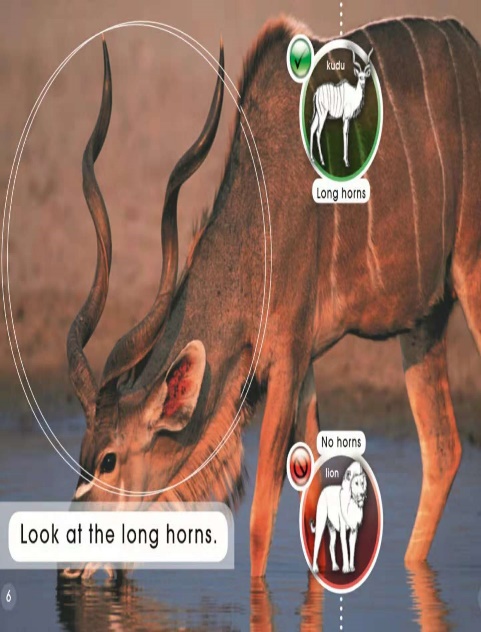 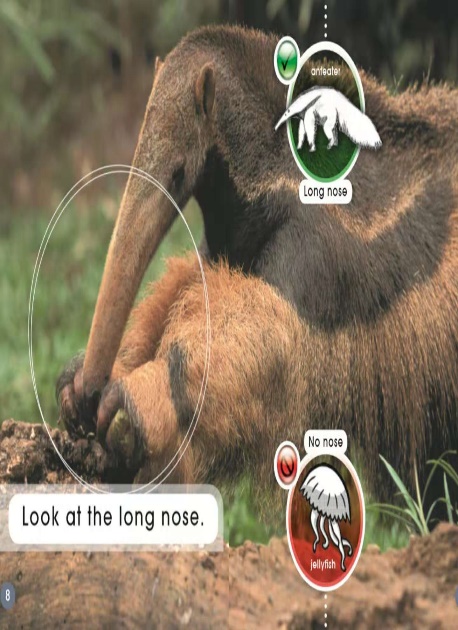 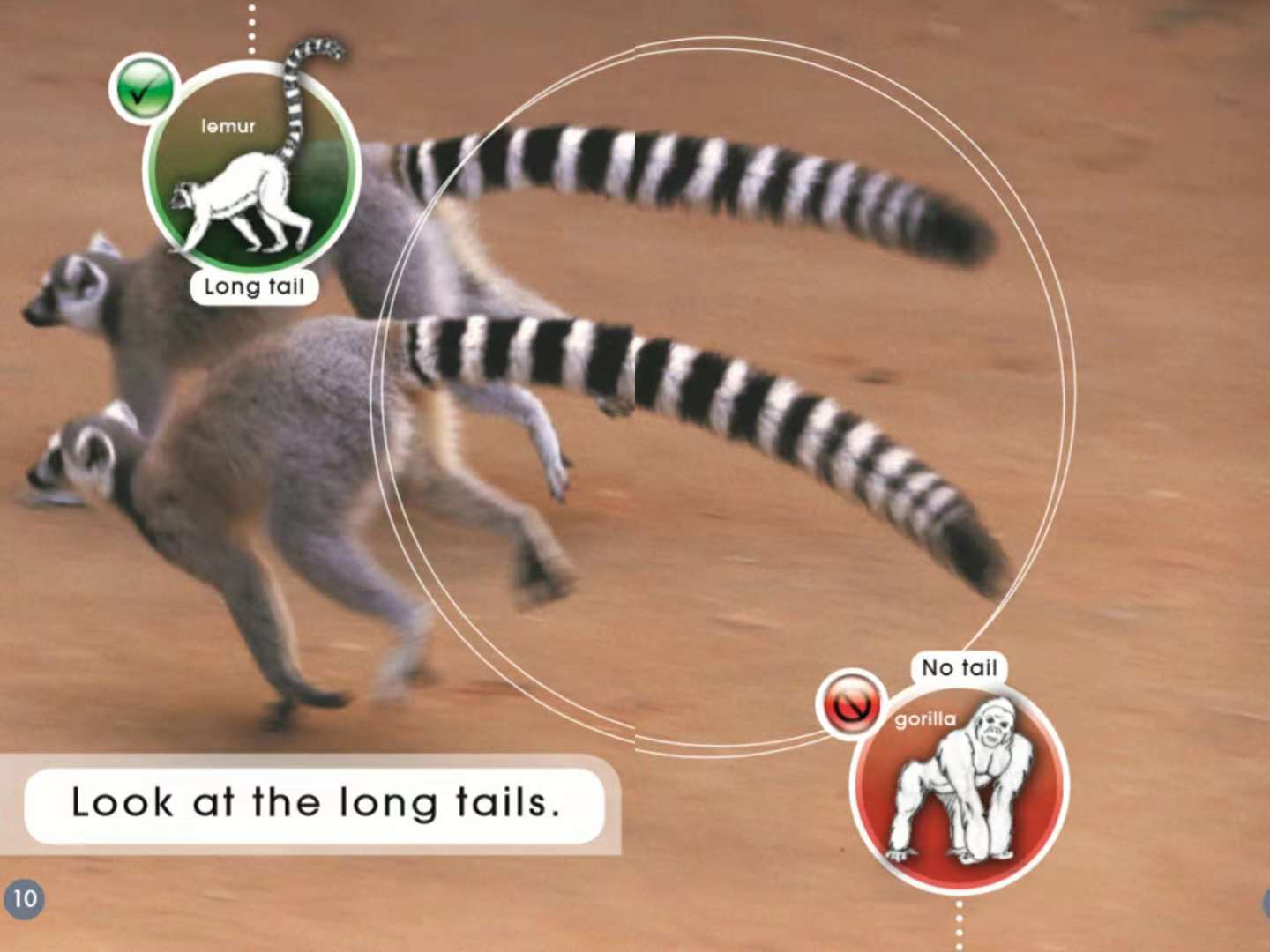 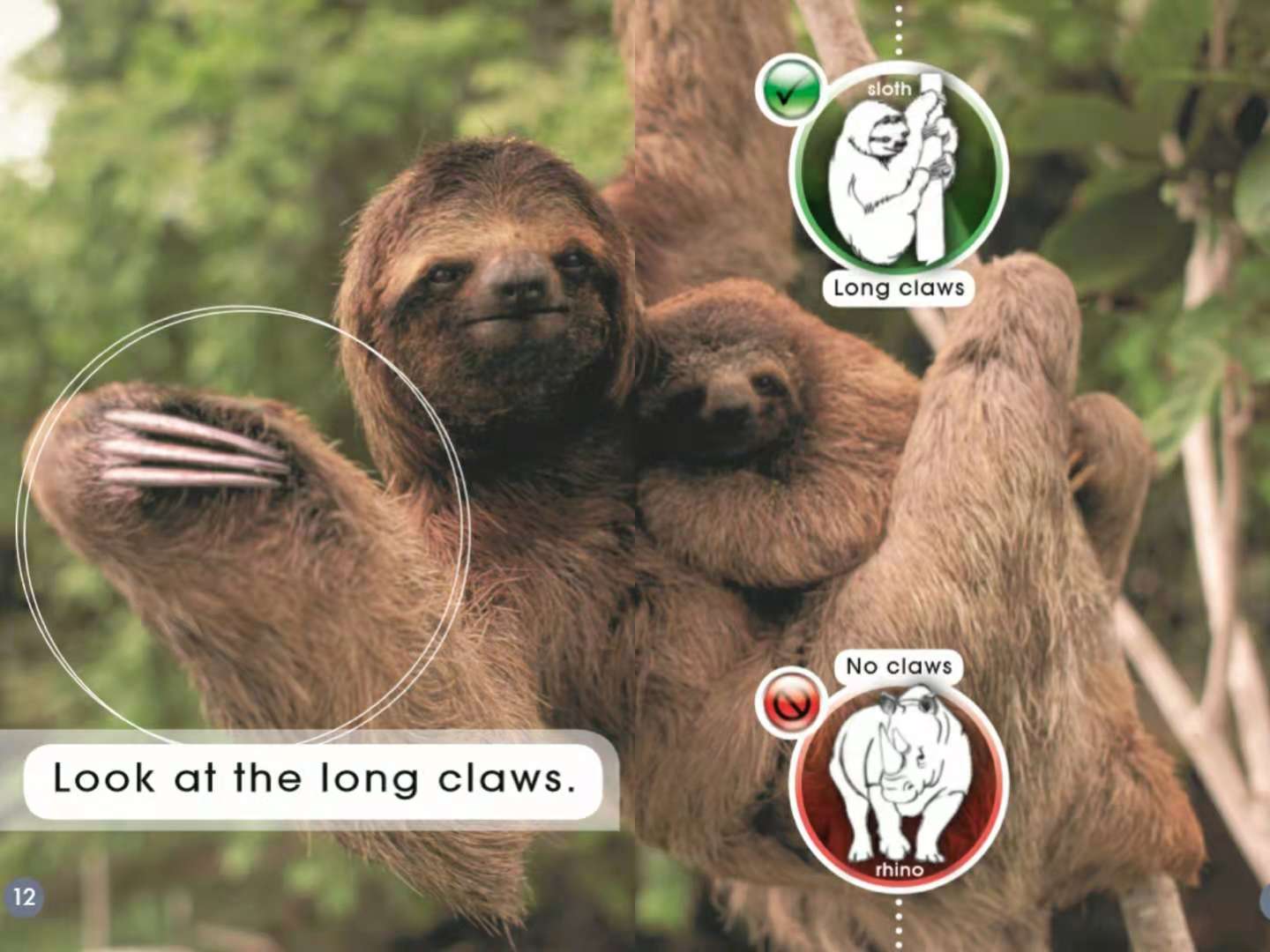 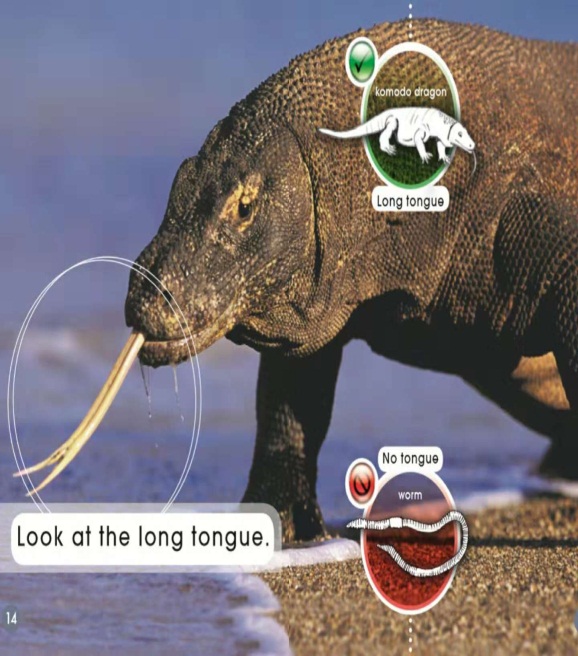 Finish the mind map. 完成思维导图
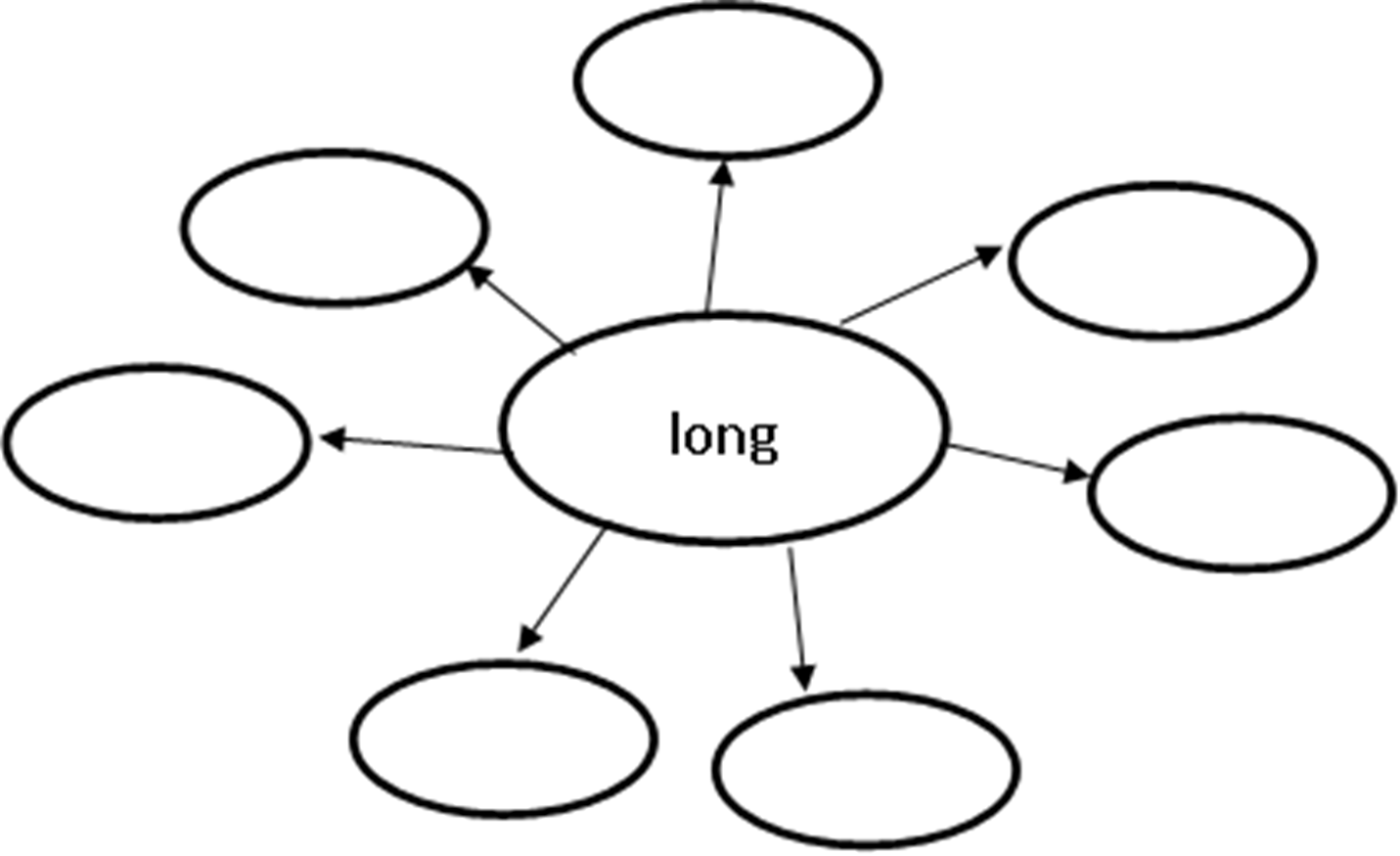 leg
tongue
neck
claw
horn
tail
nose
More discussion. 拓展延伸
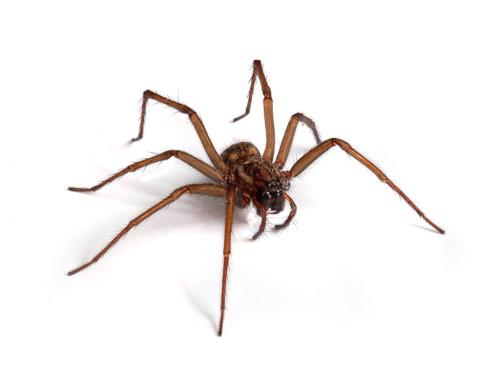 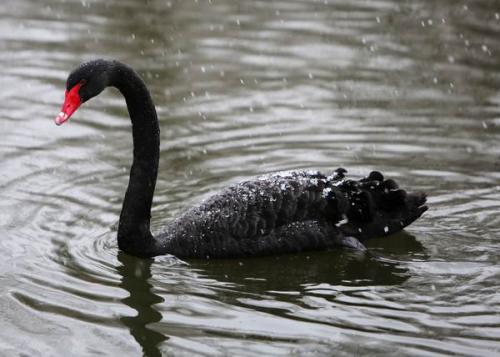 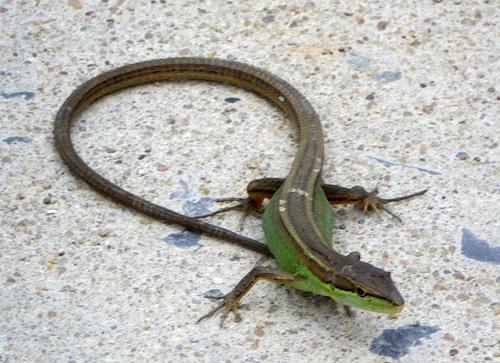 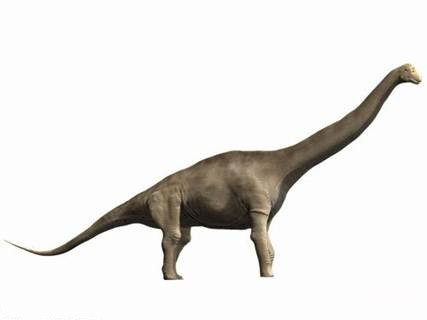 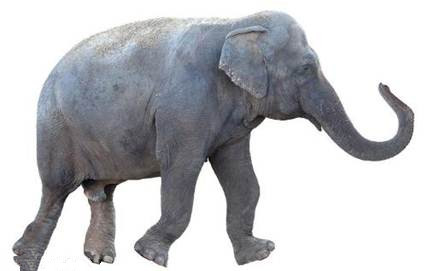 1. What other animals have the long tail/nose…?
2. What might it use its long… for?
More discussion. 拓展延伸
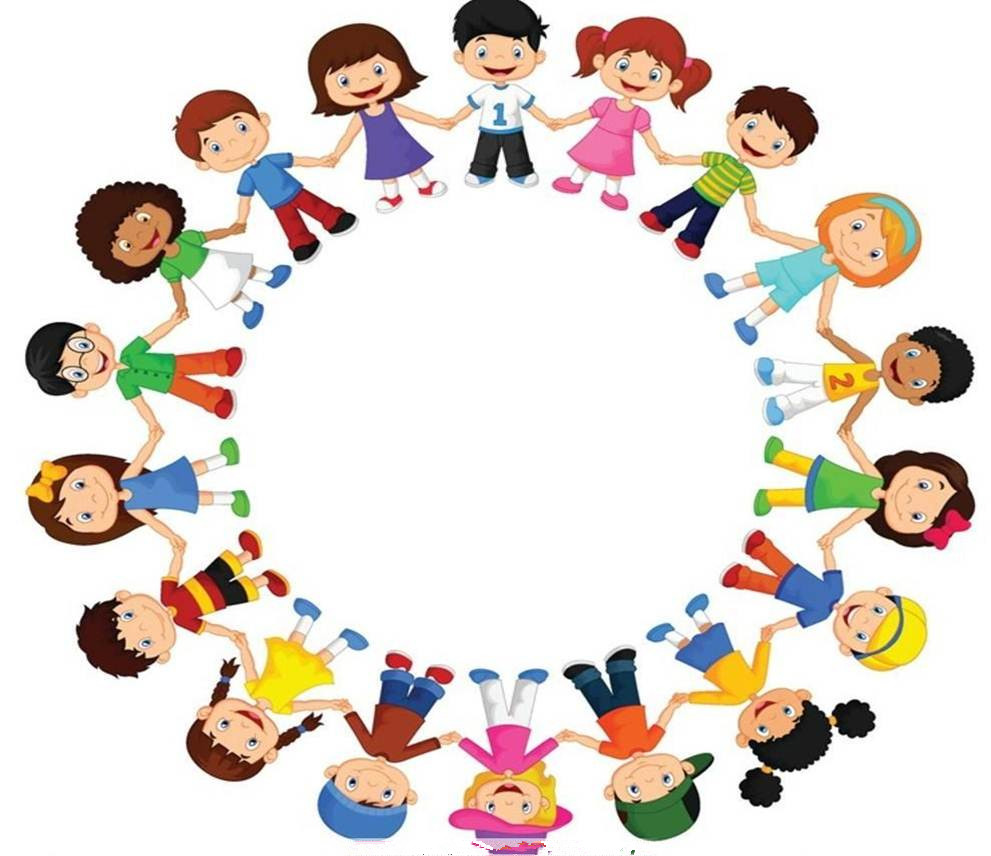 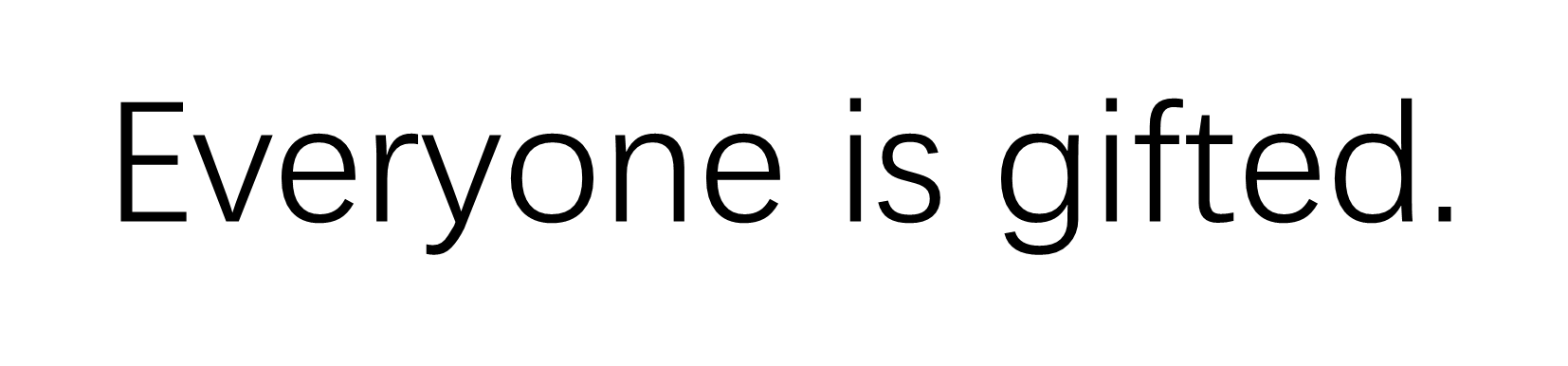 Do you have a long or short nose? 
What do you use your nose for ?
What part of your body is the longest?
How does this help you?
Homework
Listen to the audio and read the story.
Tell the story to your parents.
Make a new book about the long part of the other animals, such as the elephant’s nose.